Көксу ауданыныңэкономика және бюджеттік жоспарлау бөлімінің 2020 жылға арналған бюджетінің азаматтық бюджеті
Балпық би ауылы 2020 ж.
Көксу ауданының экономика және бюджеттік жоспарлау бөлімінің 2020жылғы бюджетінің үлес салмақтары.Барлығы – 64893 мың теңге
мамандарға әлеуметтік қолдау көрсету жөніндегі шараларды іске асыруға  39389мың  теңге
Бөлімді ұстап тұруға
17504мың теңге,27%
60,7%
мемлекеттік органның күрделі шығыстары 8000мың теңге,
12,3%
Көксу ауданының экономика және бюджеттік жоспарлау бөлімінің 2020-2022 жылдарда бөлінген бюджет қаржысы
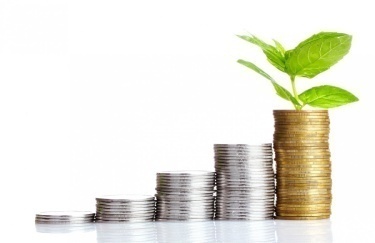 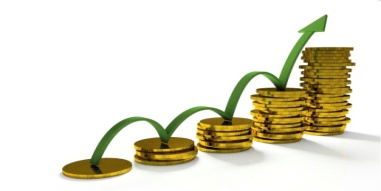